Для детей  старшего дошкольного возраста 
 Подготовила Малахова С.В.
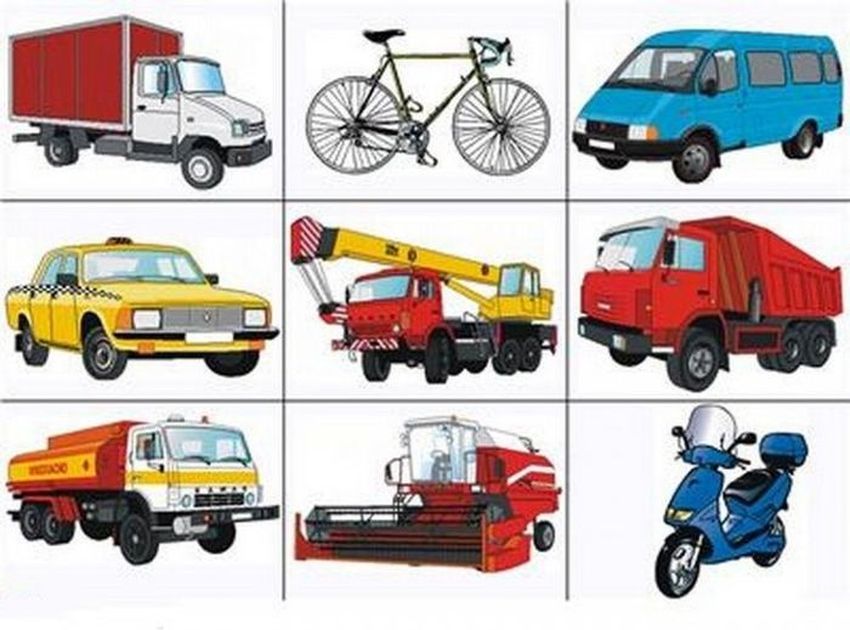 Виды транспорта
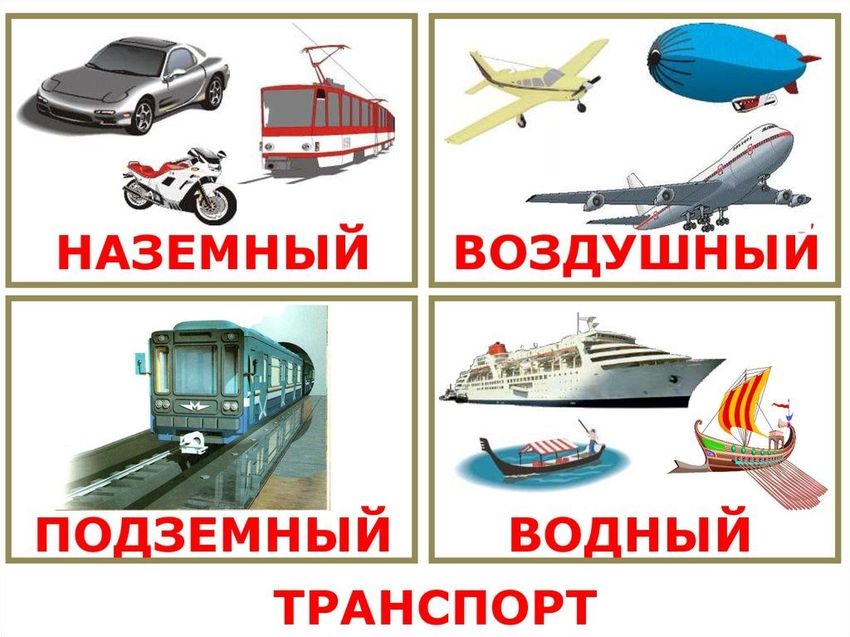 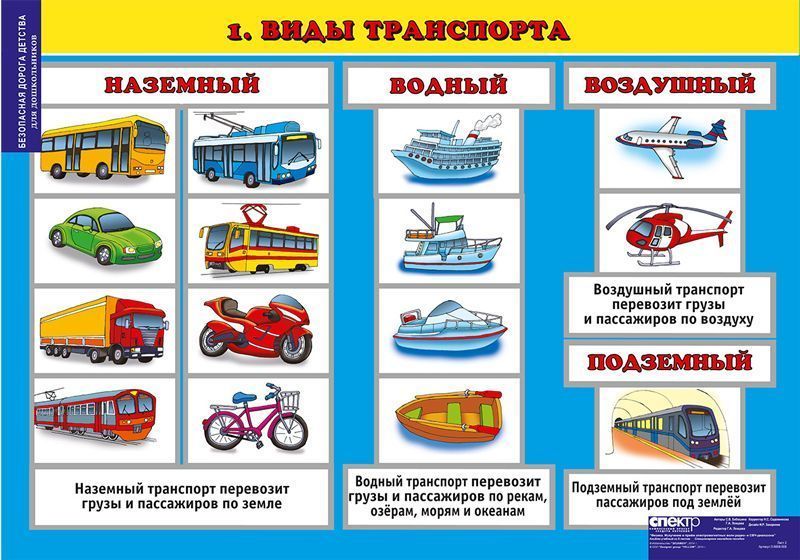 Общественный транспорт
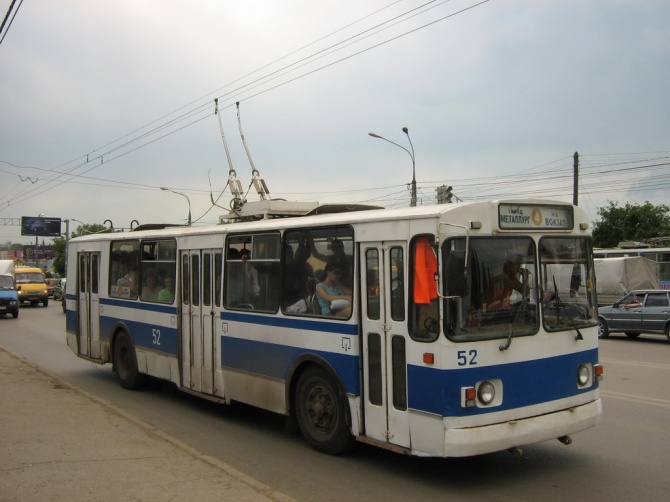 Троллейбус
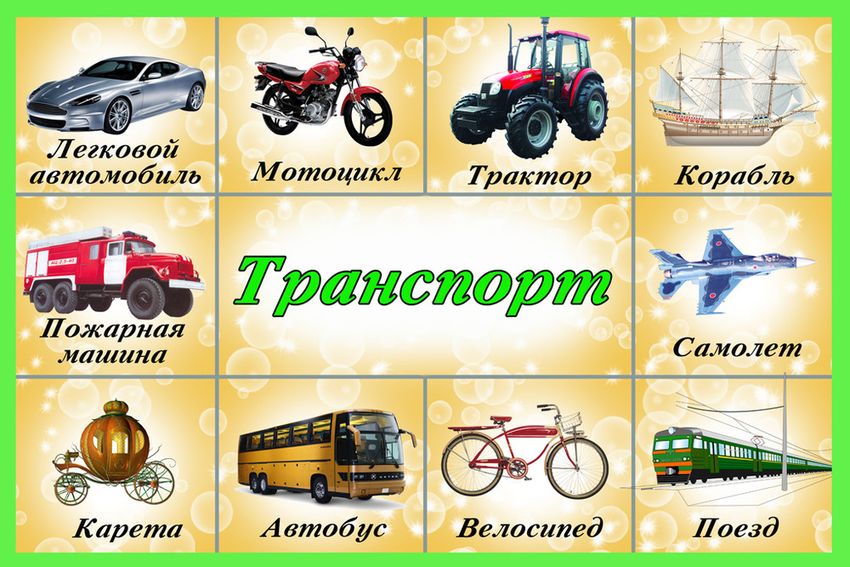 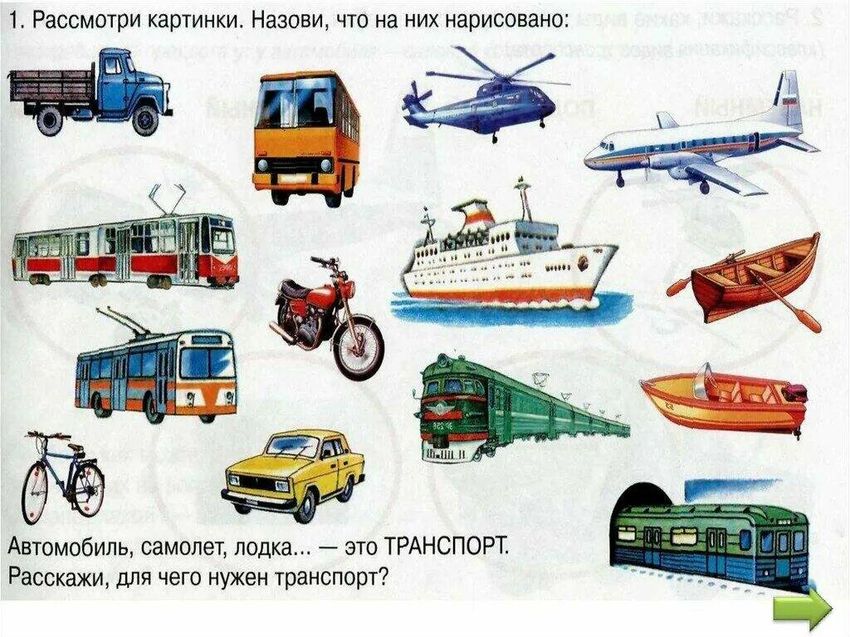 Грузовой транспорт
Самосвал
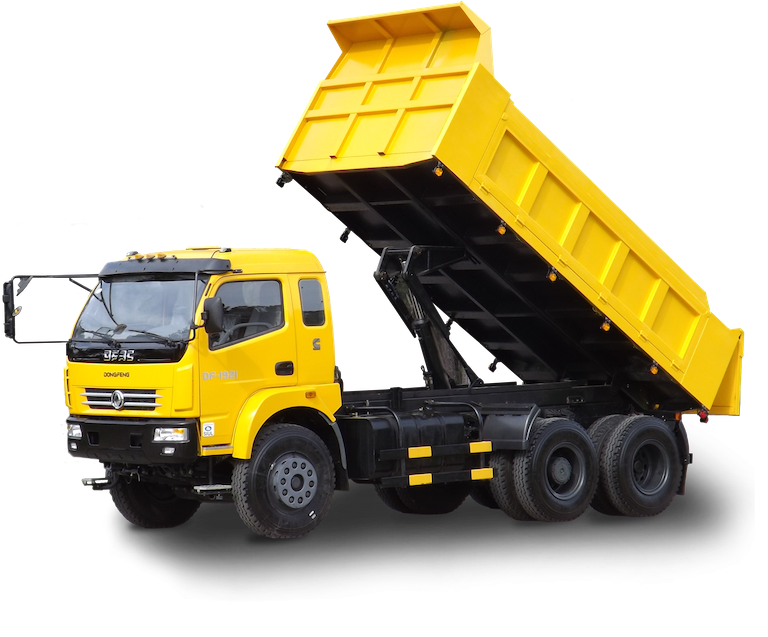 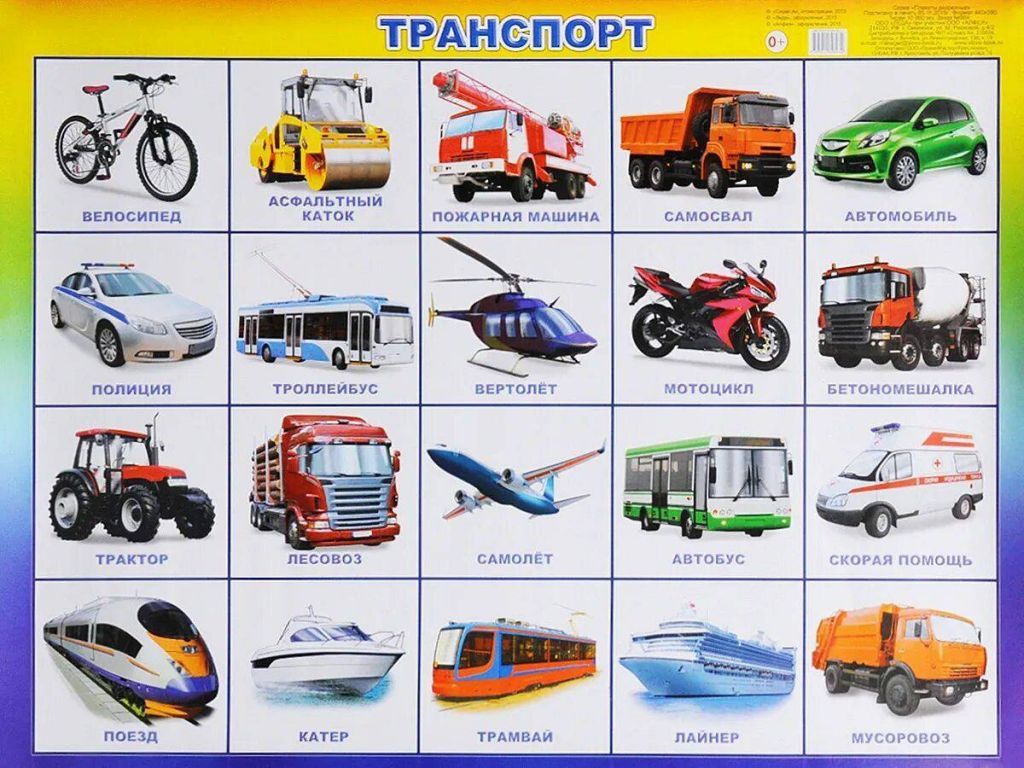 Легковые автомобили
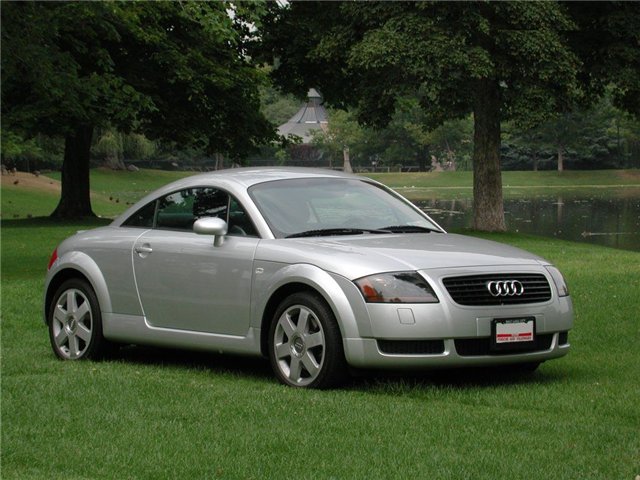 Автомобиль
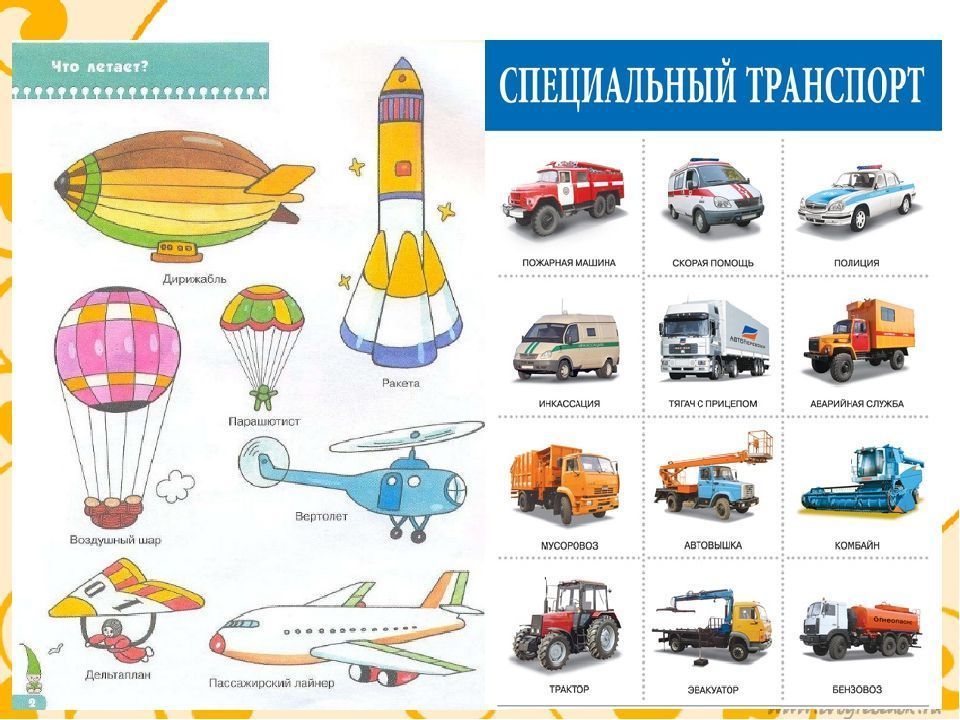 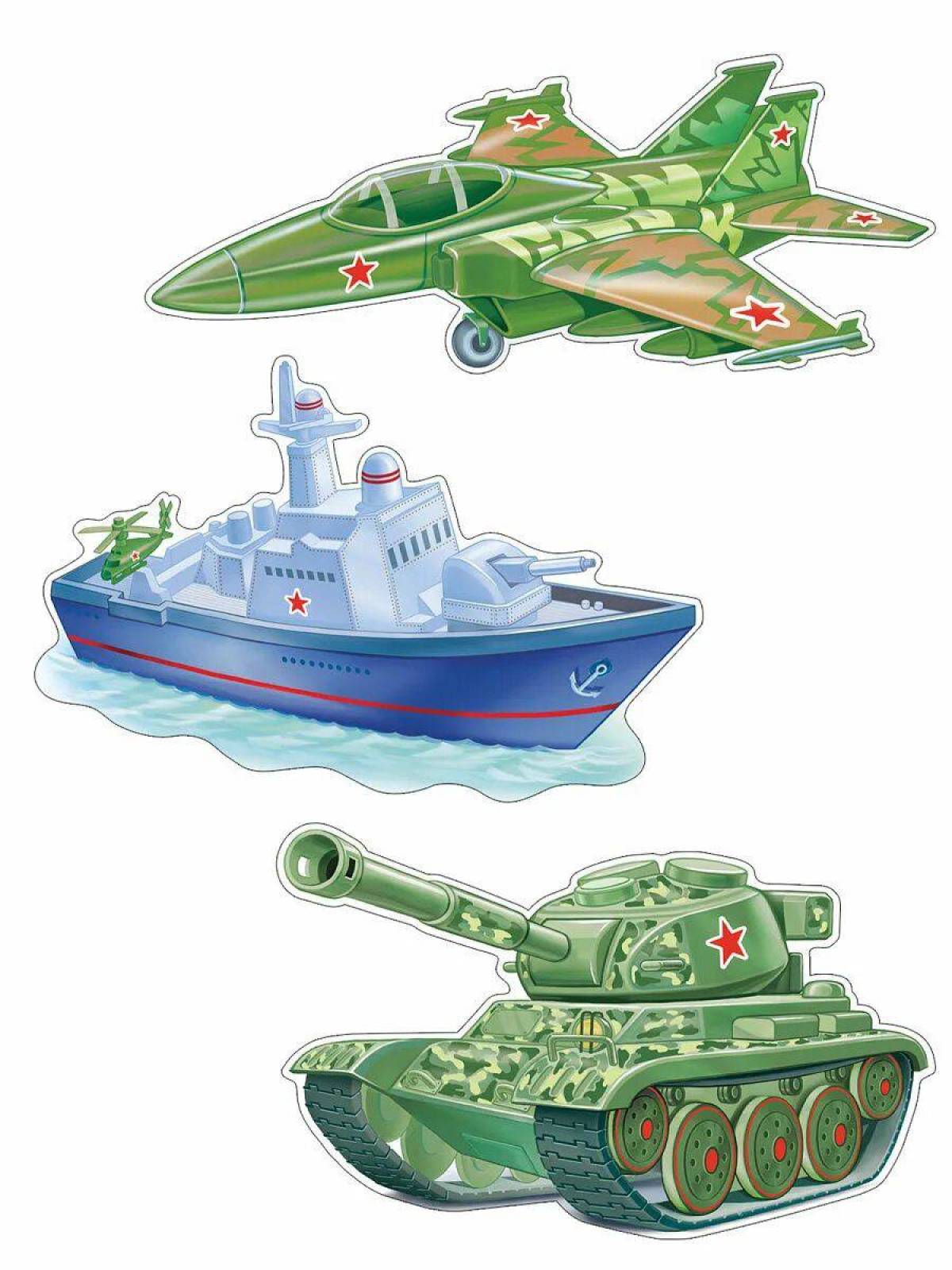 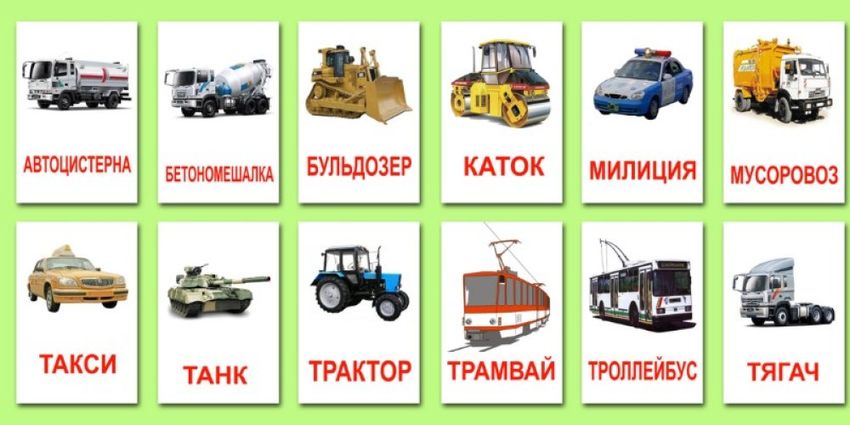 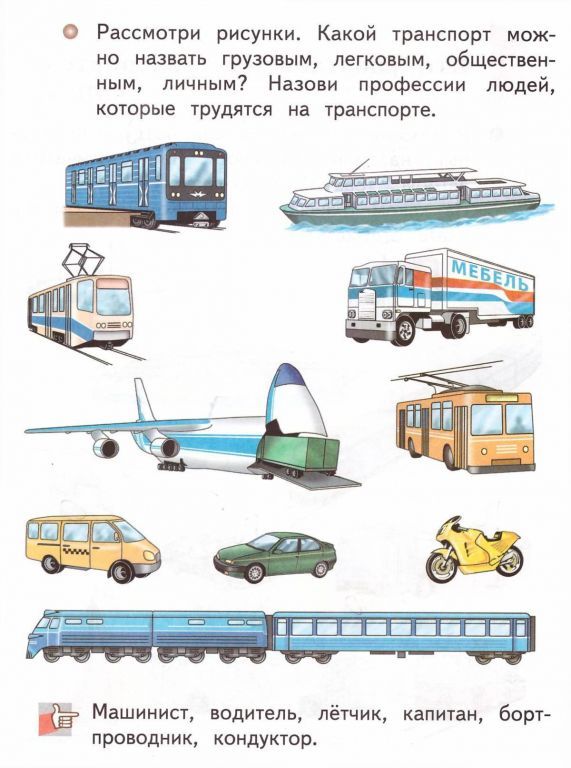 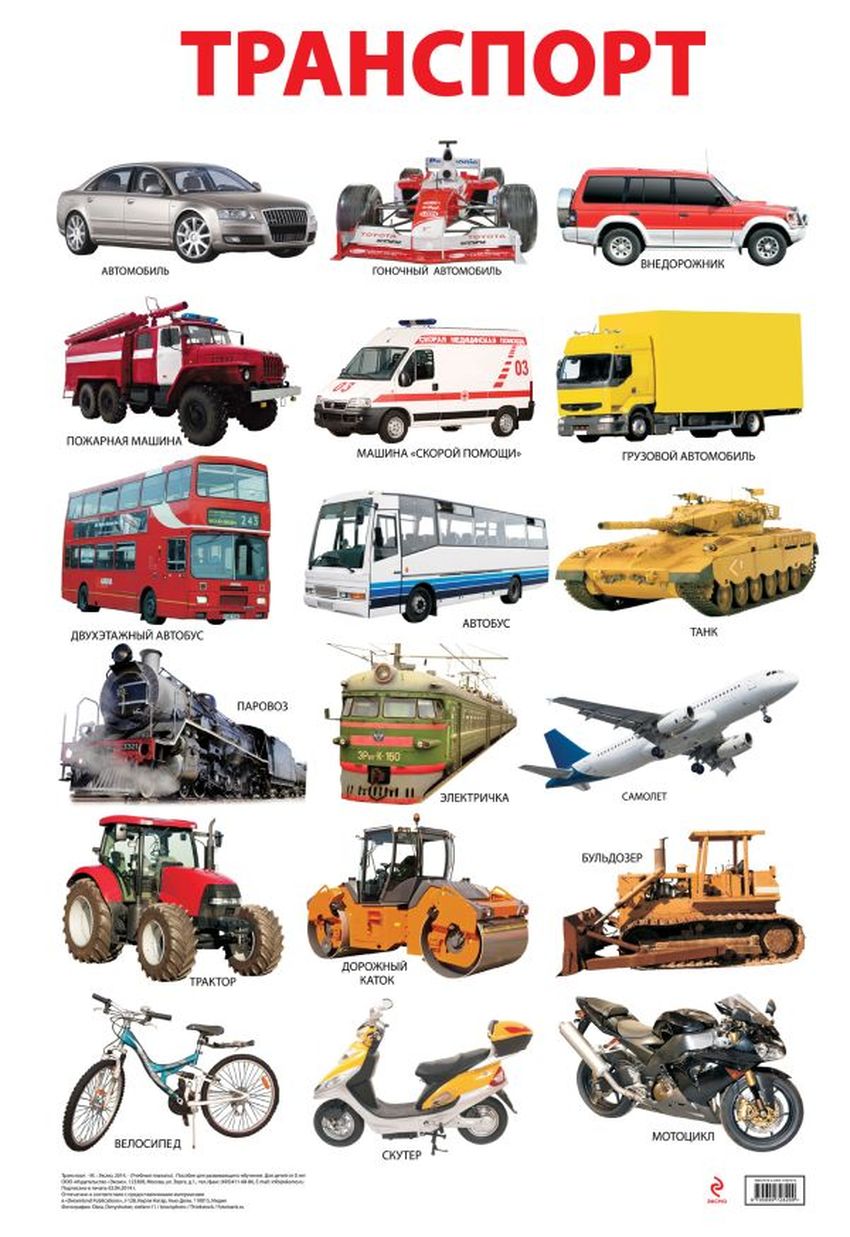 Железнодорожный транспорт
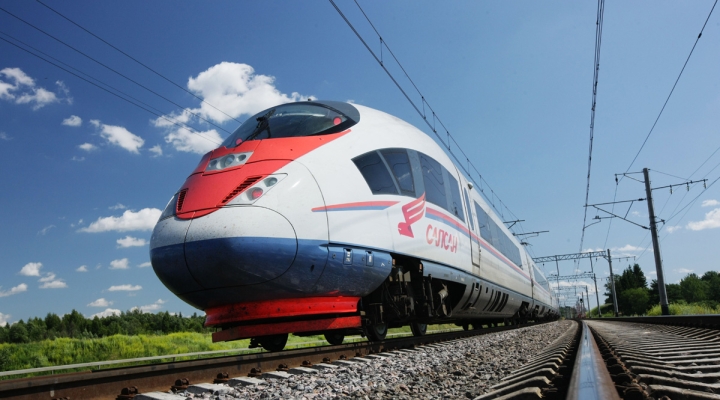 Поезд
Воздушный транспорт
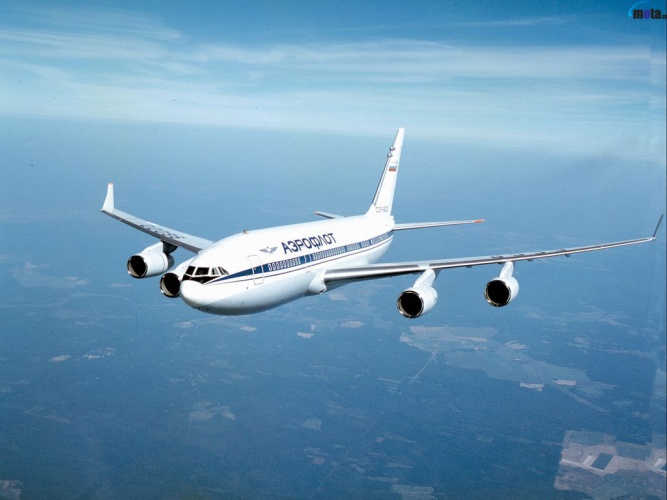 Самолёт
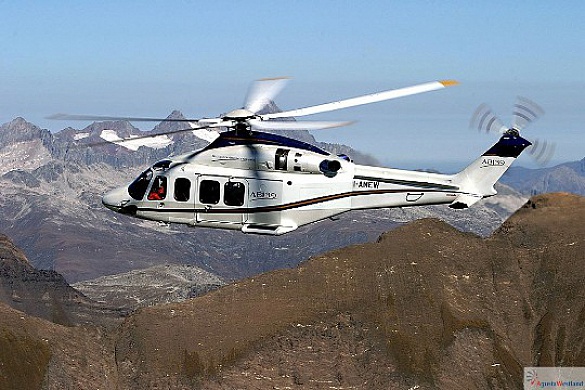 Вертолёт
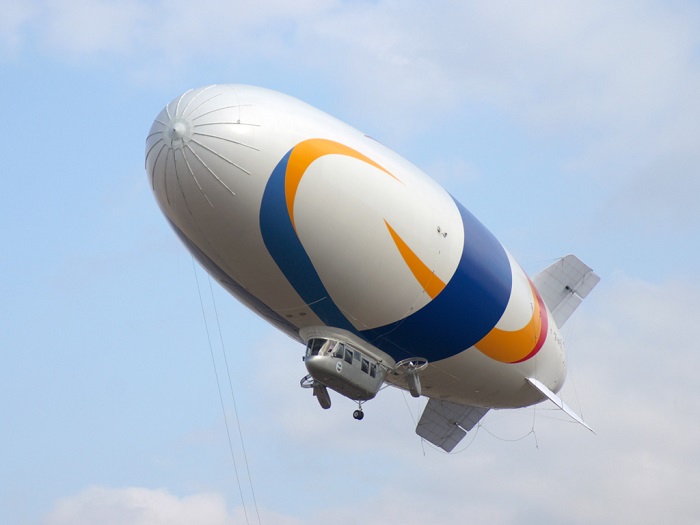 Дирижабль
Водный транспорт
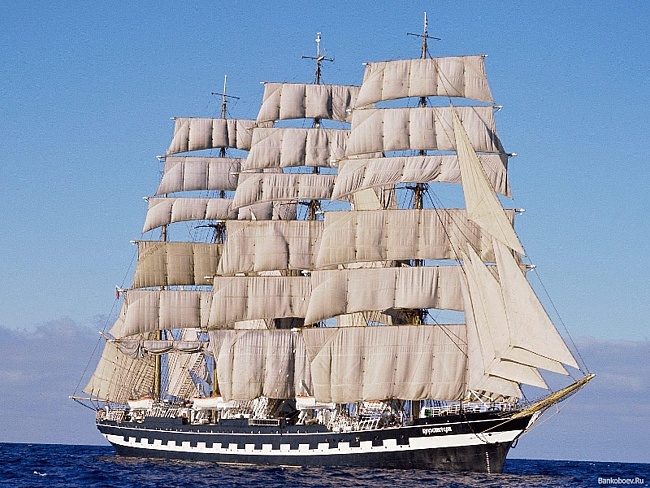 Парусник
Катер
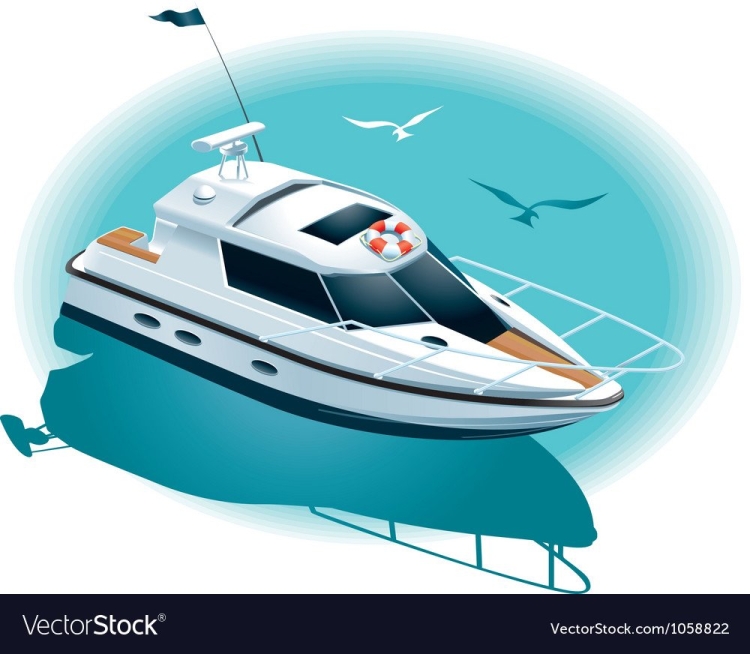 Пароход
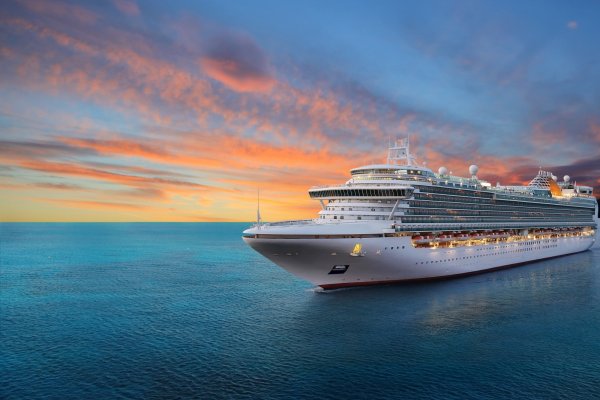 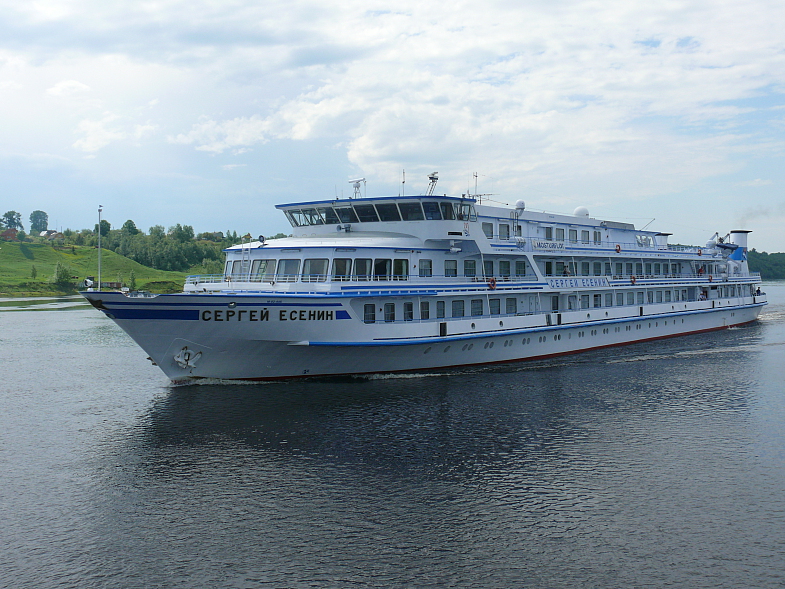 Пароход
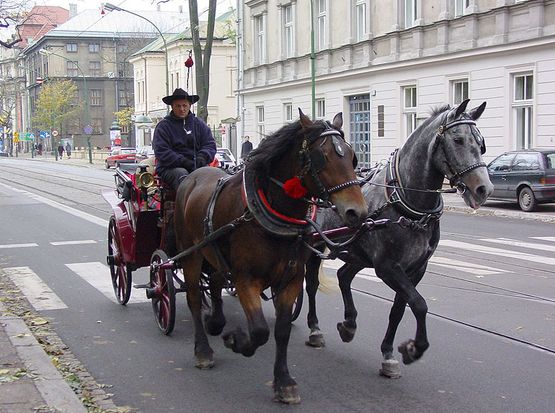 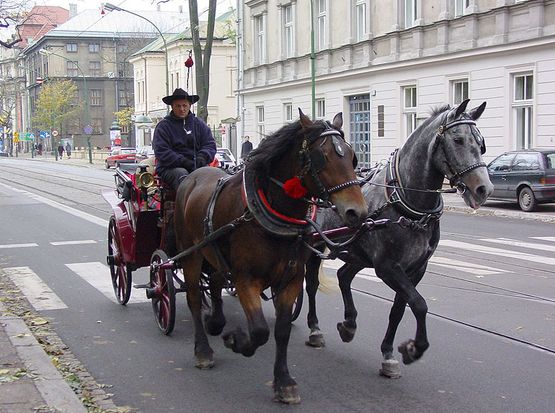 Гужевая повозка
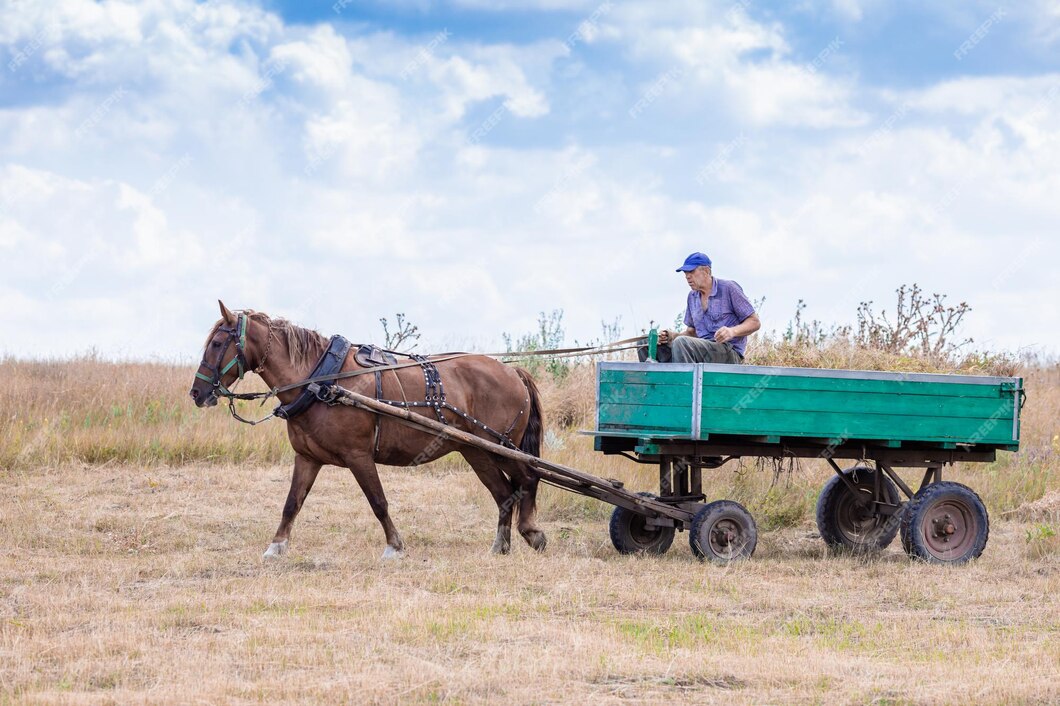 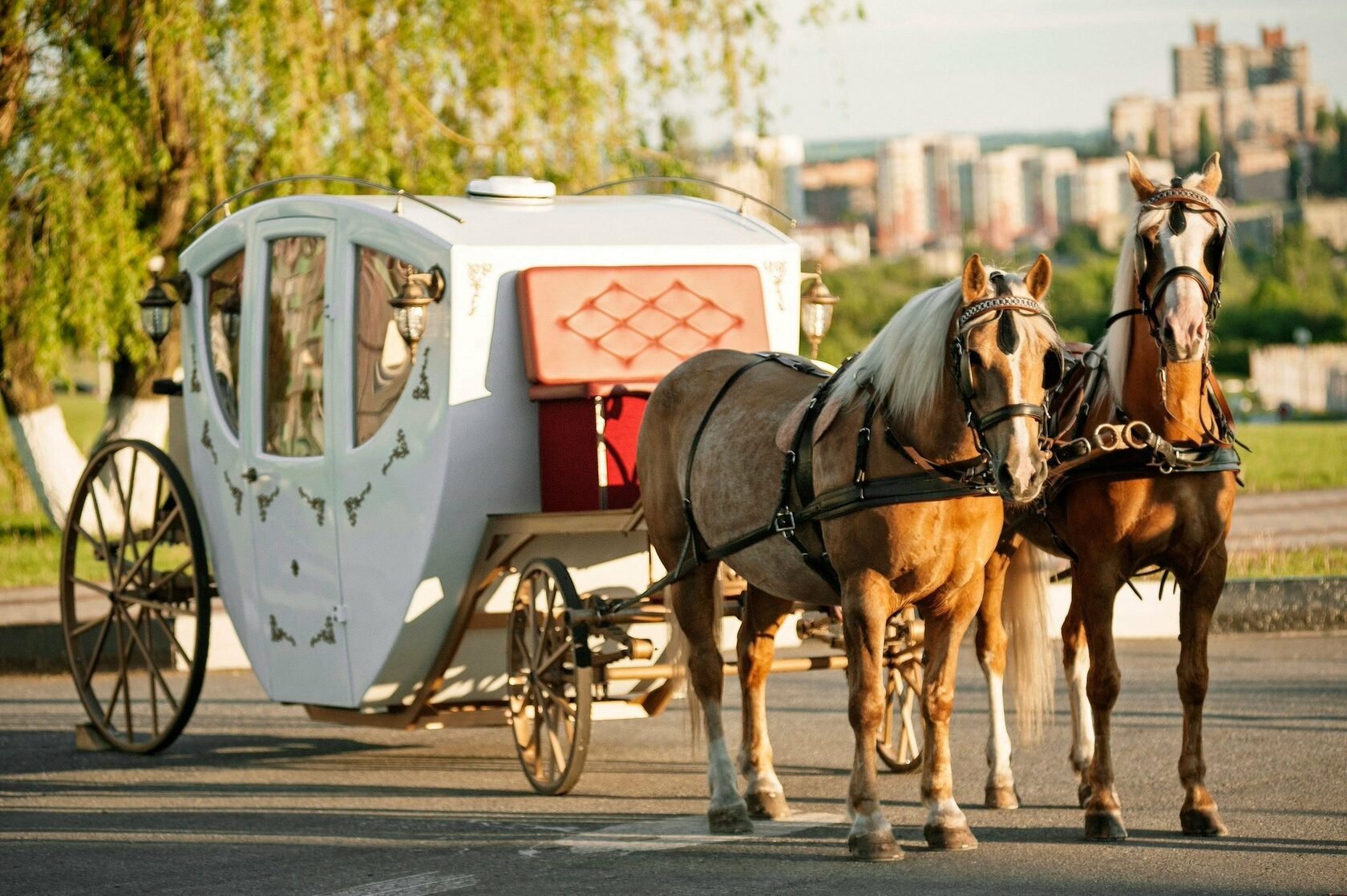 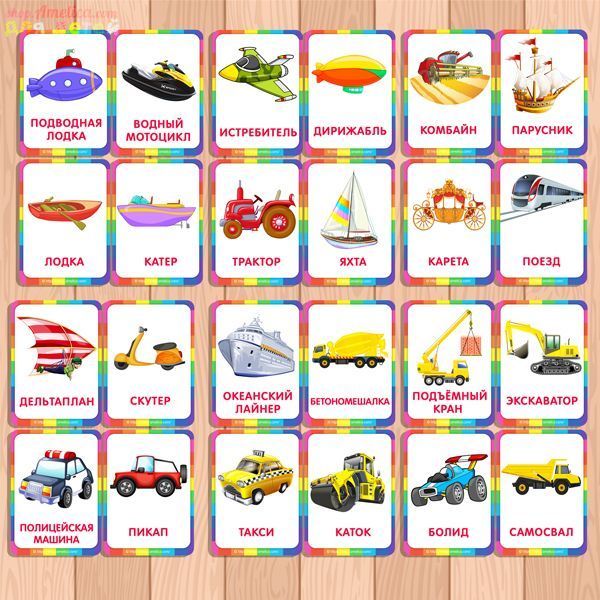 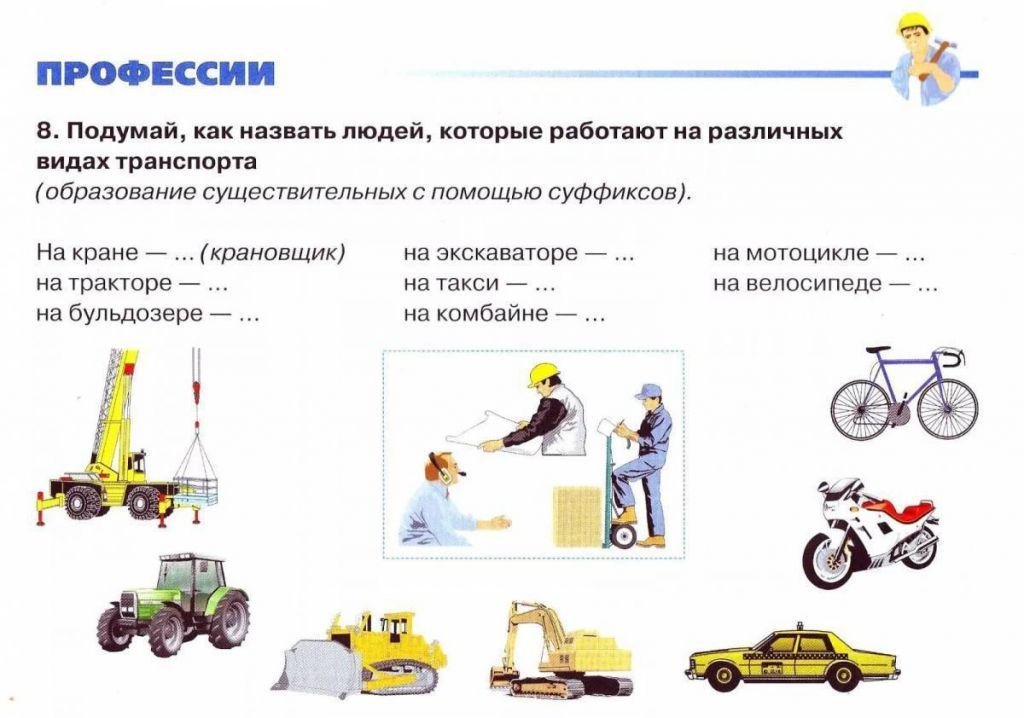 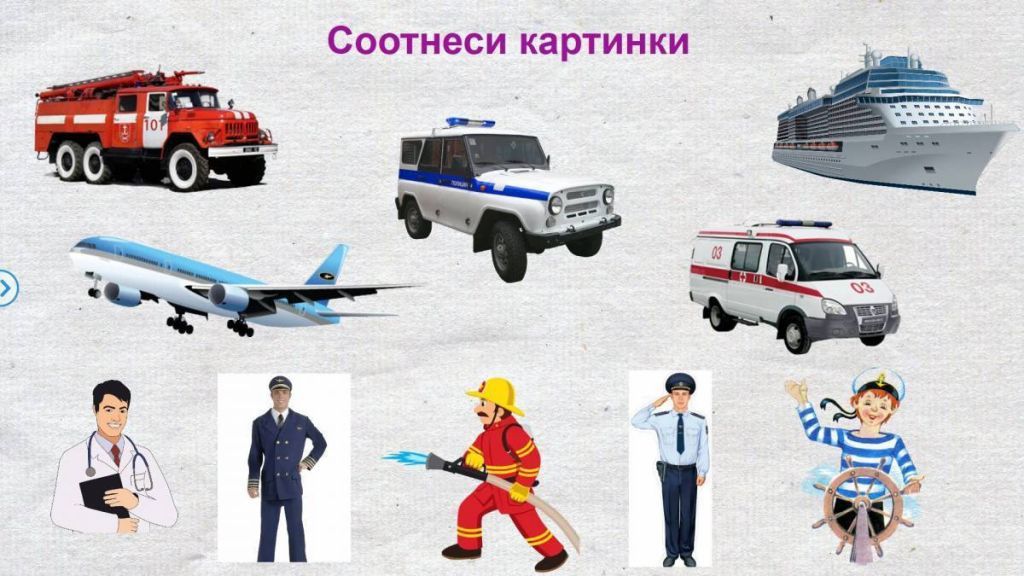 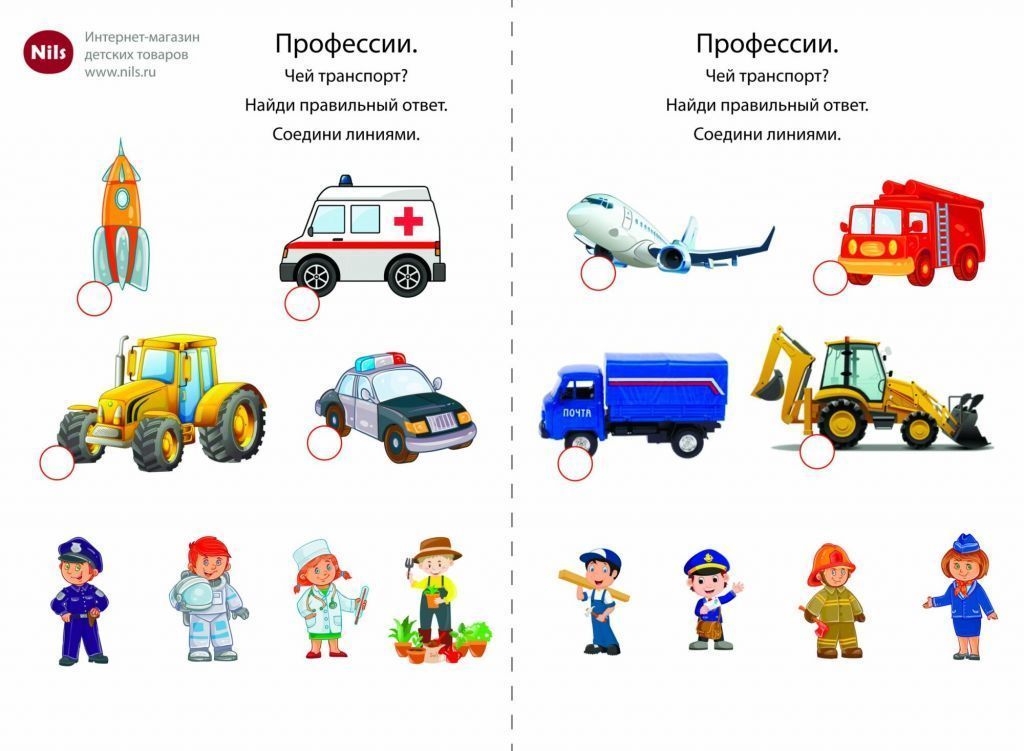